The Icelandic Crash: Causes and Consequences
Ögmundur Jónasson

Puerto Rico, March 2016
Overview
Iceland, past and present
Scale of the financial and economic crisis in Iceland
How was the crisis tackled
Key policies and priorities
Prosecutions 
Recent measures
What is top priority in tackling a crisis?
Iceland past and present
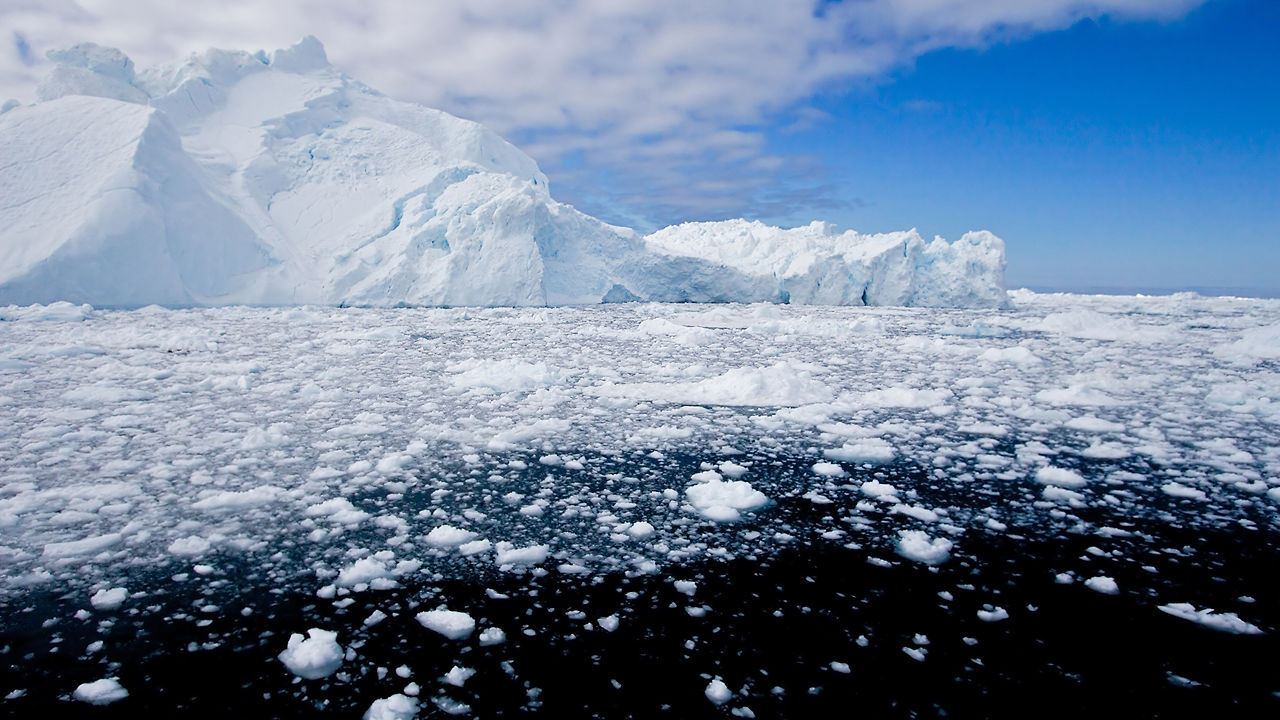 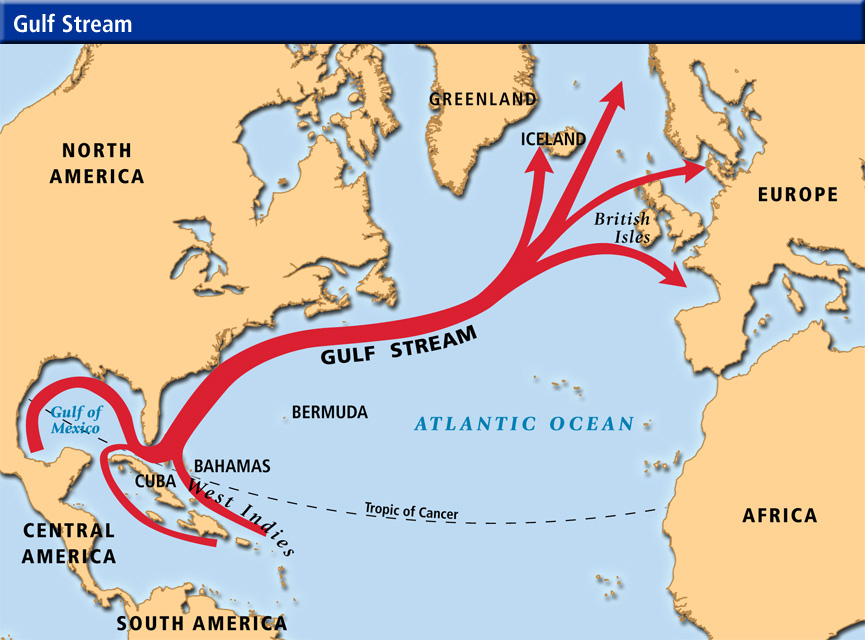 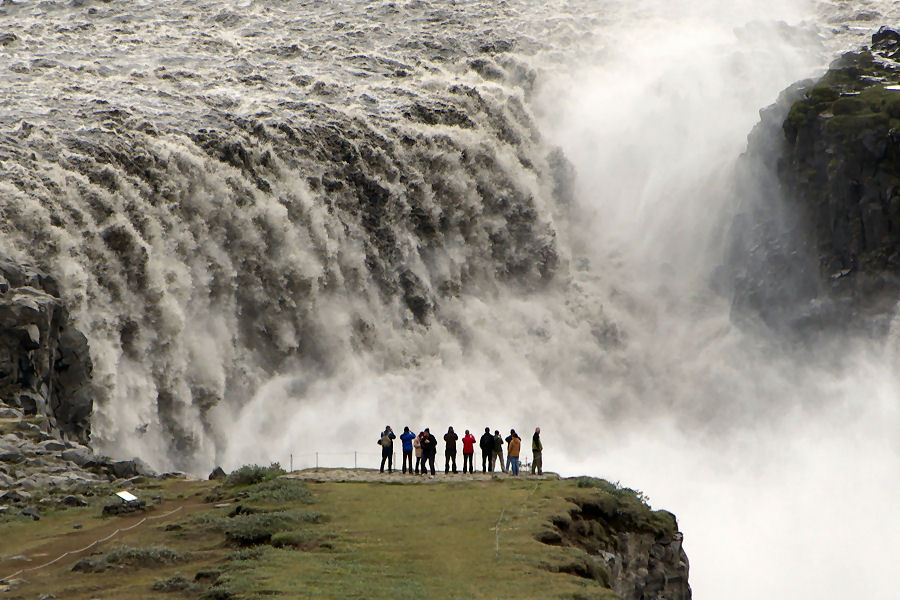 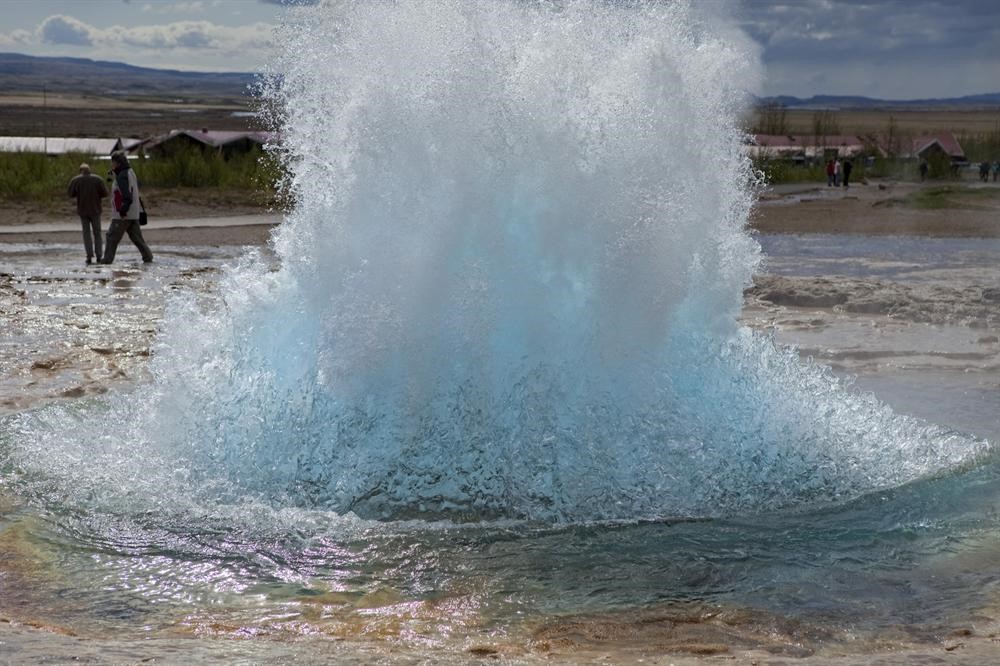 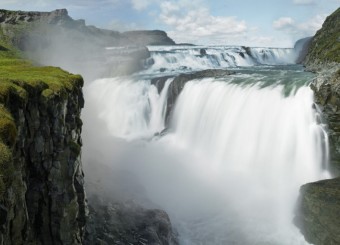 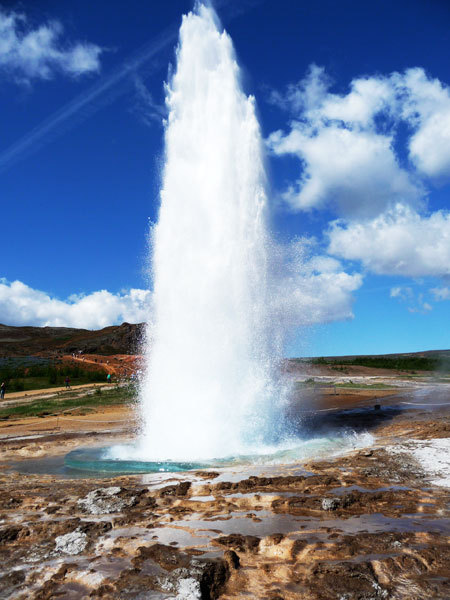 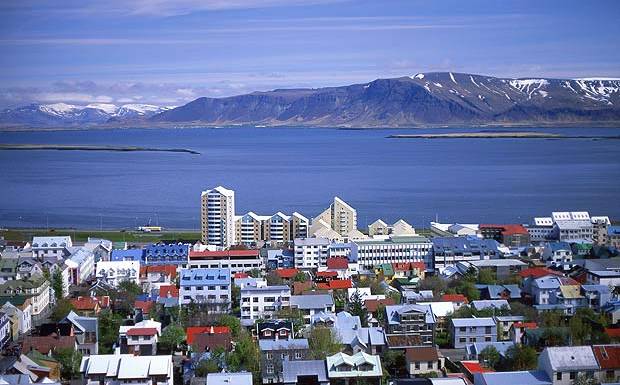 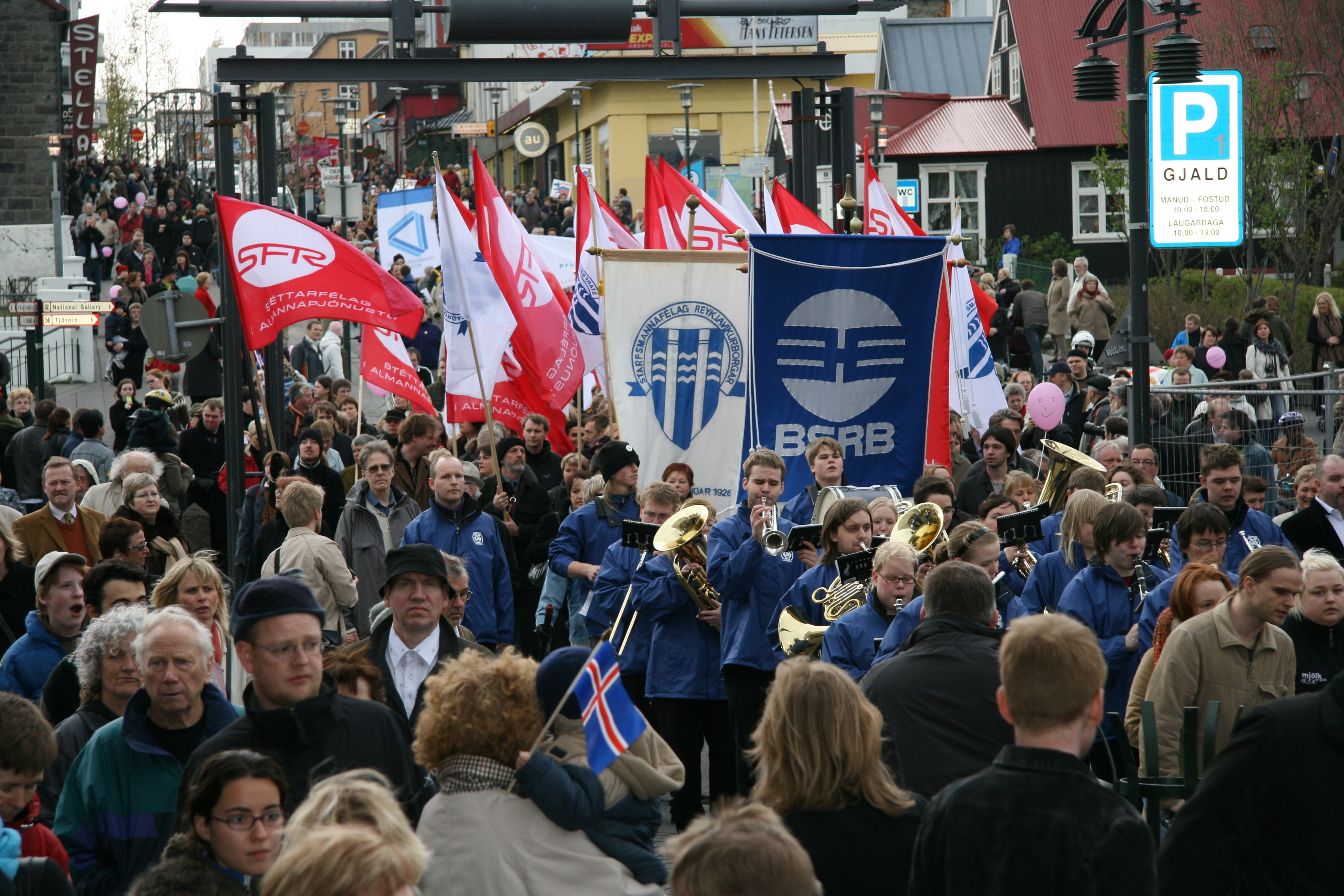 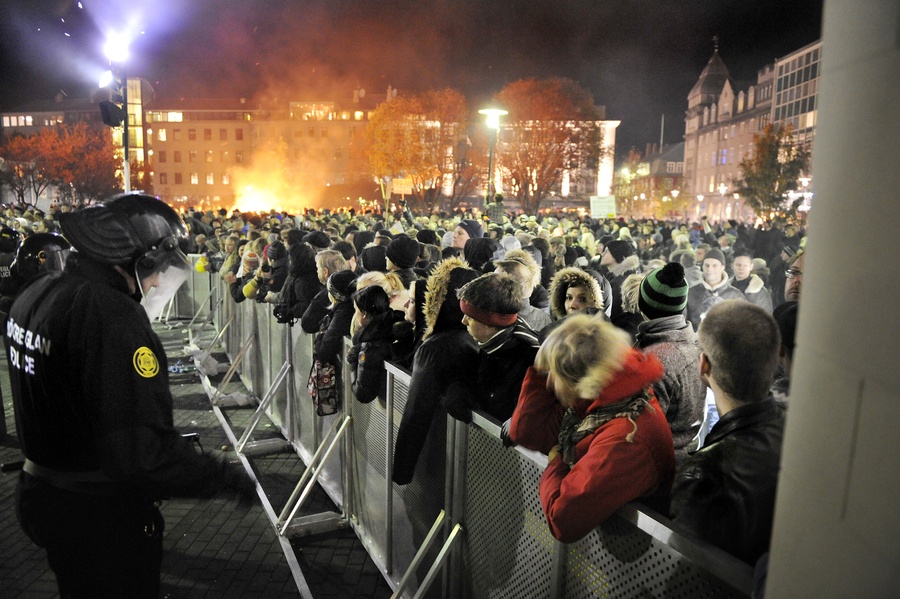 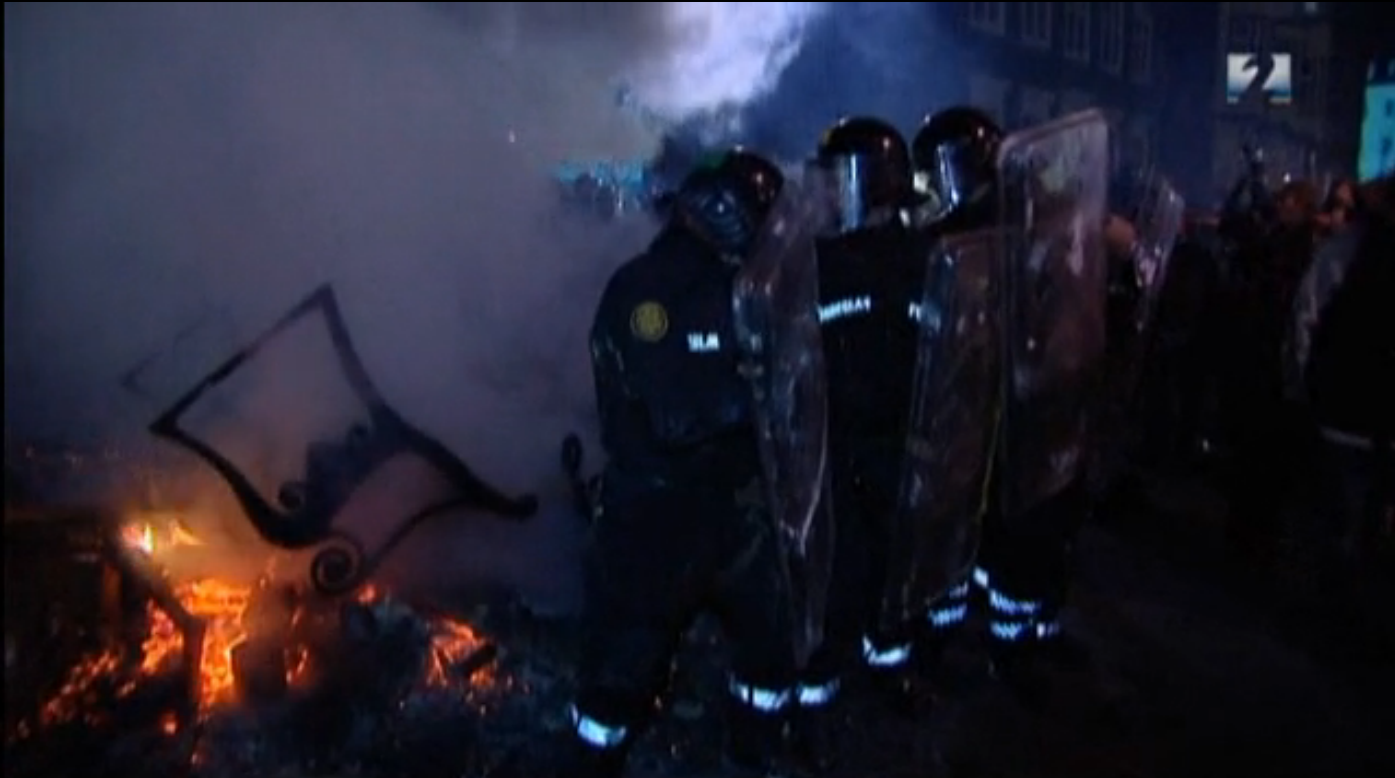 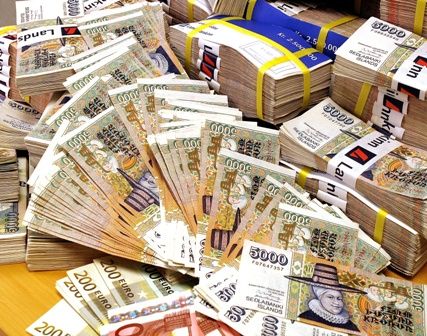 Expansion of the banking system
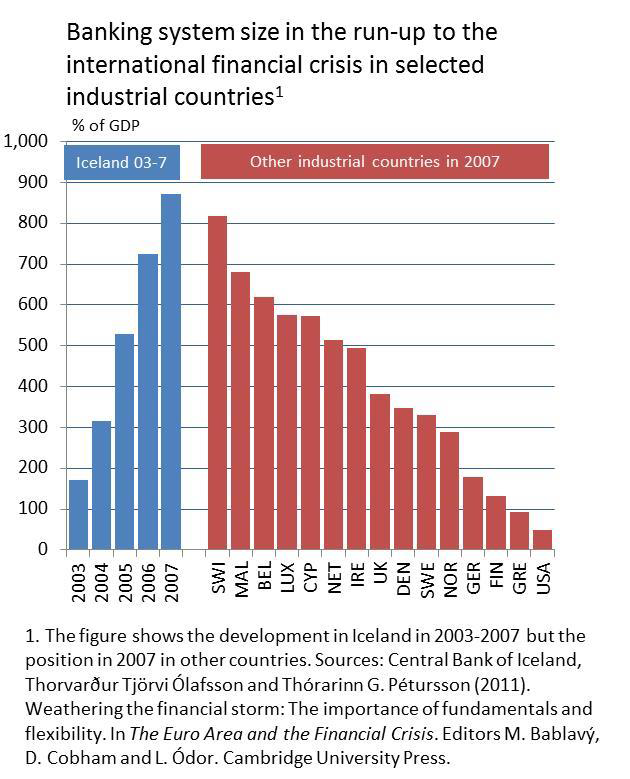 Rapid expansion of the banking system


2 times GDP in 2003 roughly 11 times GDP in 2008
15
Anti-terrorism, Crime and Security Act invoked by British Government
October 8, 2008
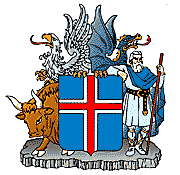 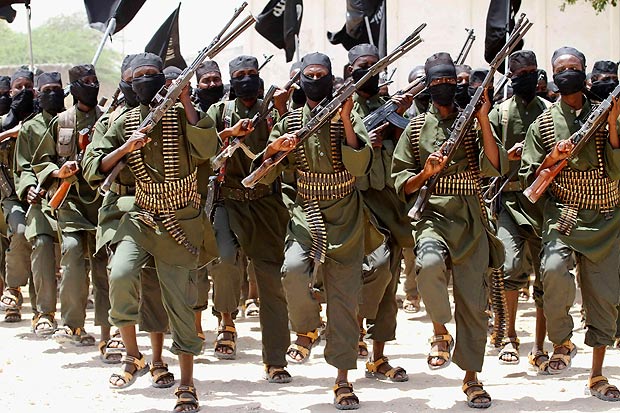 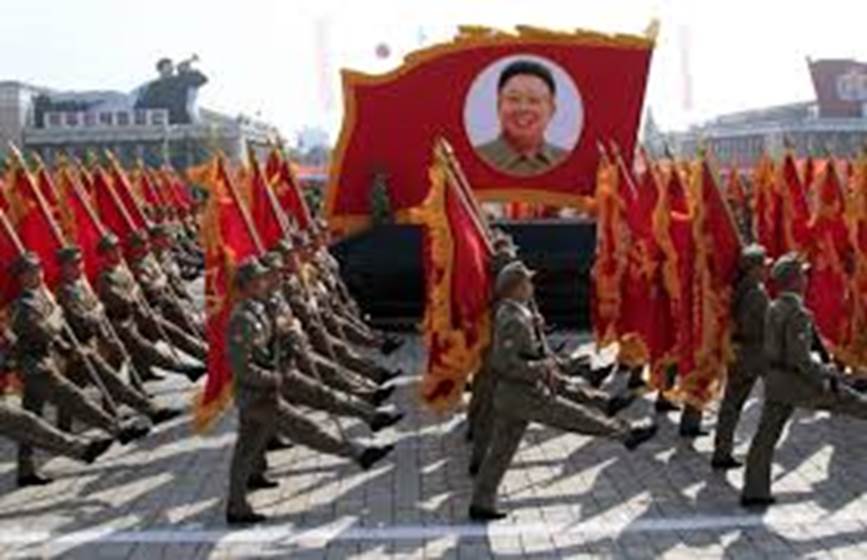 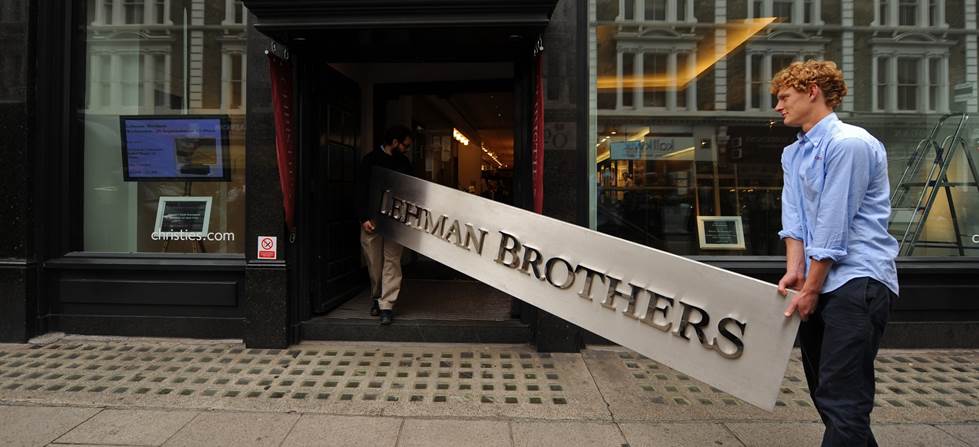 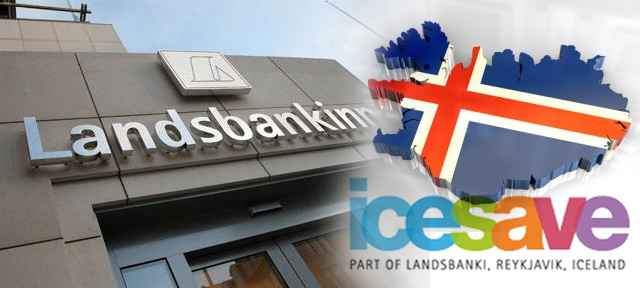 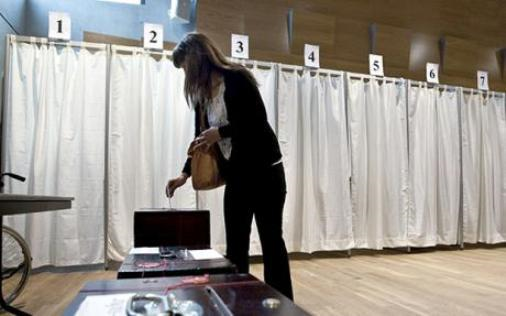 Unprecedented scale
Comparison with previous crises in relation to relative size of banking systems and to what extent they became insolvent
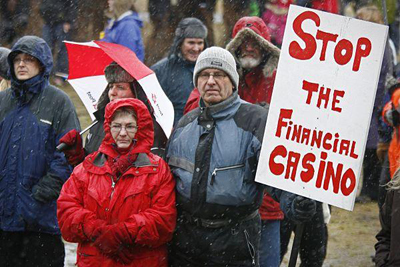 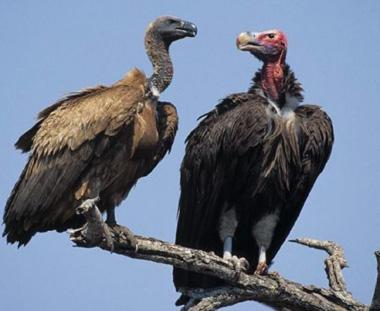 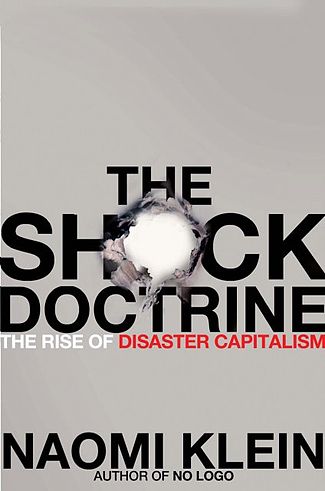 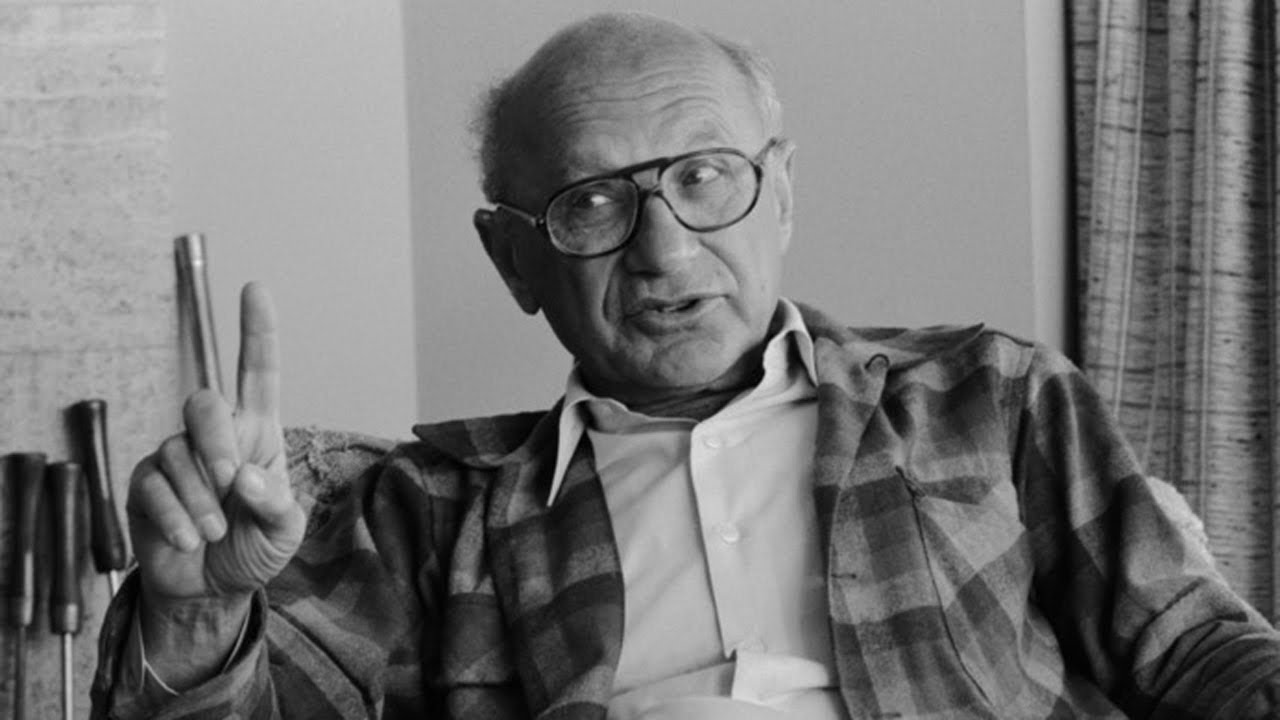 How the Crisis was tackled
Key Policies
Prevent socialization of private bank debt and risk
Shield the real economy from the financial crisis
Priority to deposits while bailing in bond holders
New domestic banks to guarantee a functioning monetary system
Capital controls to prevent capital flight 
A goal set to balance the budget
Combination of higher taxes and cuts in expenditure
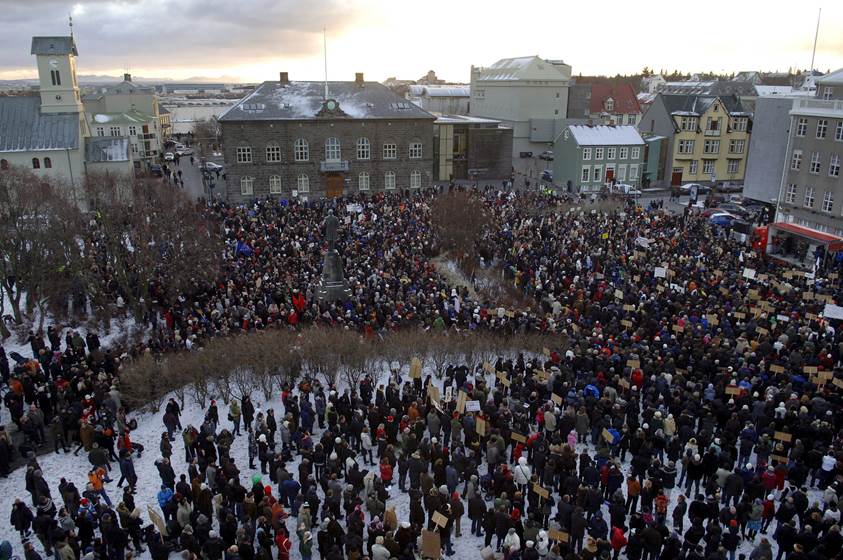 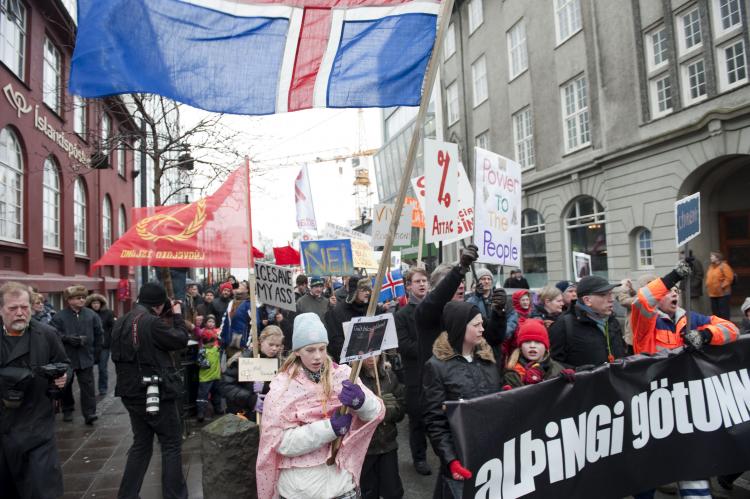 Debtors‘ Ombudsman
Founded 1. August 2010
Response to high demands to assist homes in debt crisis
State institution
Under the Ministry of Welfare
Funded by levying financial institutions
Number of applications
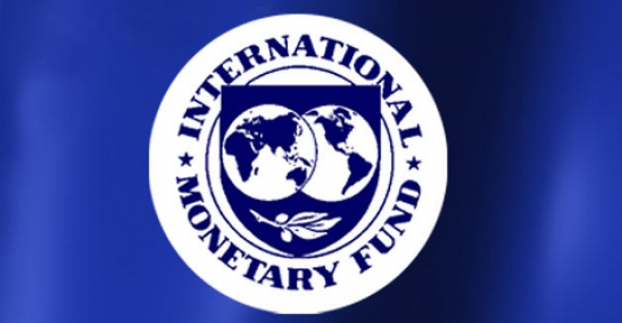 Unemployment - development by years and prospects
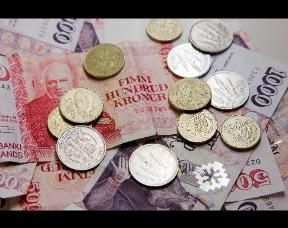 Budget cuts
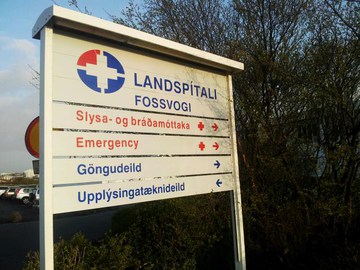 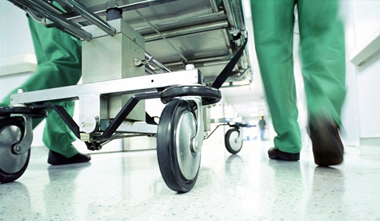 Accumulative increase in taxes and cuts 2009-2012
Fiscal cost and increase in sovereign debt
Fiscal cost: Fiscal cost of the crisis 44% of GDP
Sovereign debt: Increase in debt by 72% of GDP
Source: IMF
Long-term benefits?
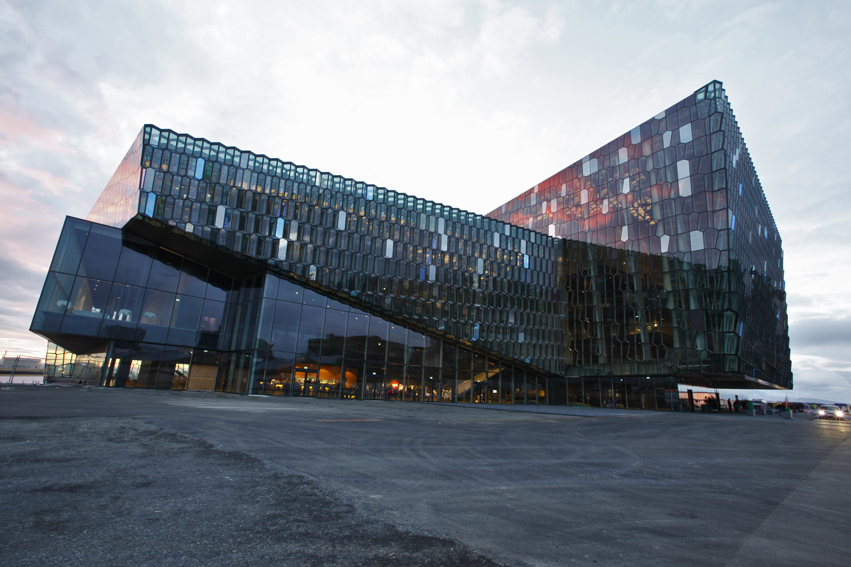 Anti-corruption measures
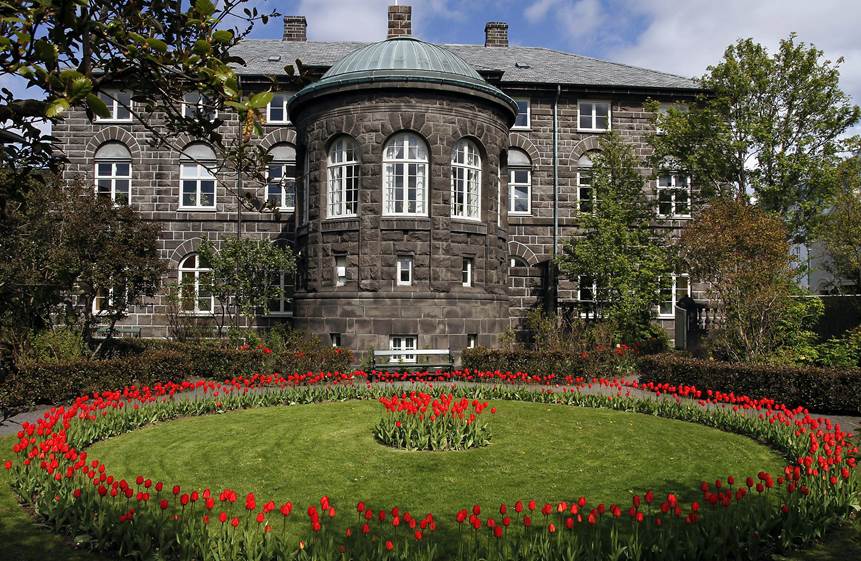 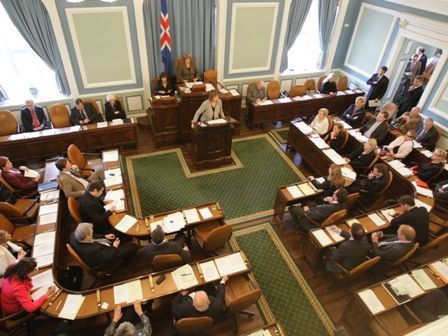 Office of Special Prosecutor established in 2009
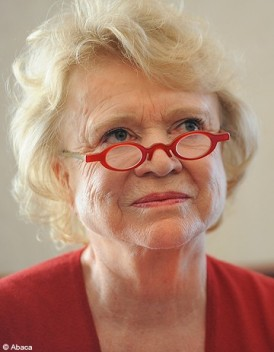 About 200 bank-collapsed cases have been handled by the Special Prosecutors Office.

23 indictments issued on basis of 32 investigation cases and in those cases about 70 individuals are being prosecuted.
Wednesday, March 30, 2016
46
[Speaker Notes: 1. Current organisation.]
Reimbursement
Plan for removal of capital controls
Failed estates (old banks) are the largest contributor to Iceland‘s balance of payment problem. They faced two options:
To make voluntary Stability Contribution to Treasury/Central Bank and fund the financial system for a long period. 
Otherwise be subjected to a one-off Stability Tax of 39%

Currency auction for holders of offshore ISK
Iceland´s debt
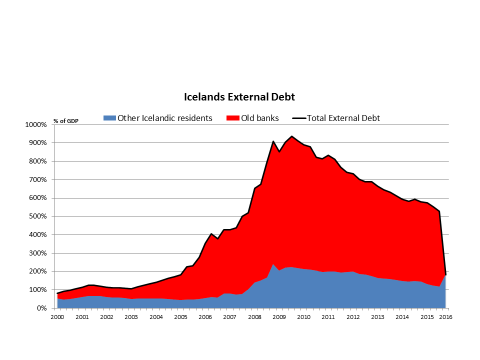 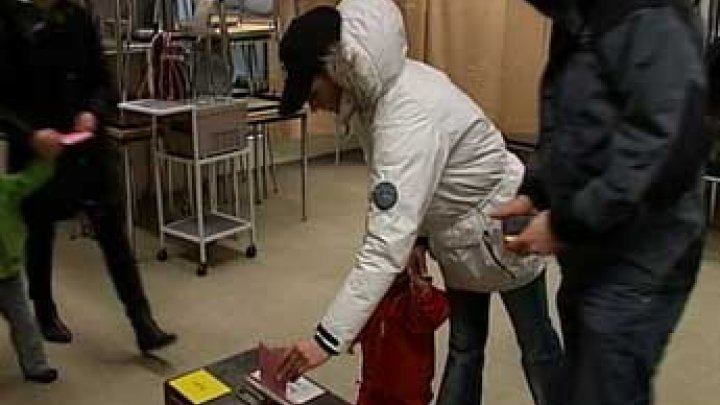 Lessons to be drawnThe importance of social values
The key to success
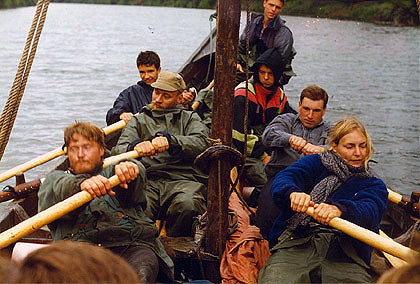 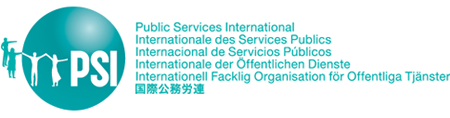